Consortia reporting in Alma Analytics for overlap analysis
Yoel Kortick – Senior Librarian
Contents
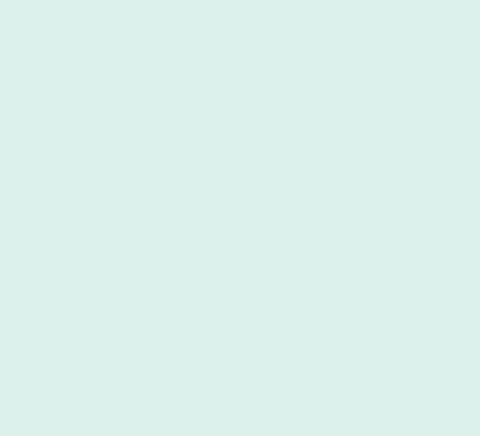 Introduction
Duplicate electronic collections in different member institutions linked to CZ
Duplicate titles by 035a for NETWORK institution
Duplicate titles by ISBN for NETWORK institution
Duplicate titles by ISSN for NETWORK institution
Duplicate titles by Title Author Combined and Normalized for NETWORK institution
Titles with inventory in only one institution based on field 035 subfield a with library and location
2
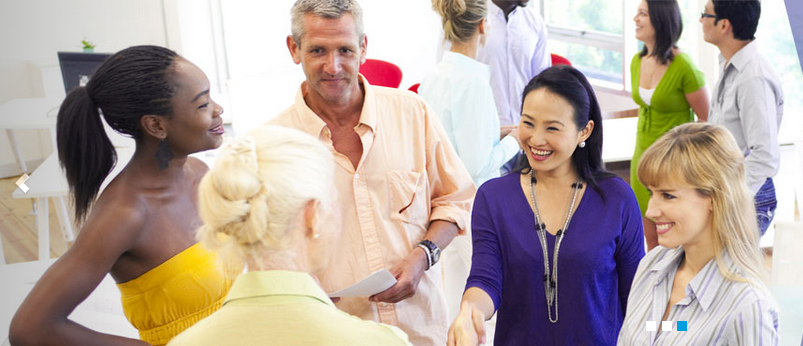 Introduction
3
Introduction
Alma Analytics contains a wide variety of reports designed specifically for consortia.
These reports are in the default folder “/shared/Alma/Consortia/Reports”.
This presentation will focus on the reports which check for overlap among the same titles in different institutions of the consortia, including the network zone institution.
4
Introduction
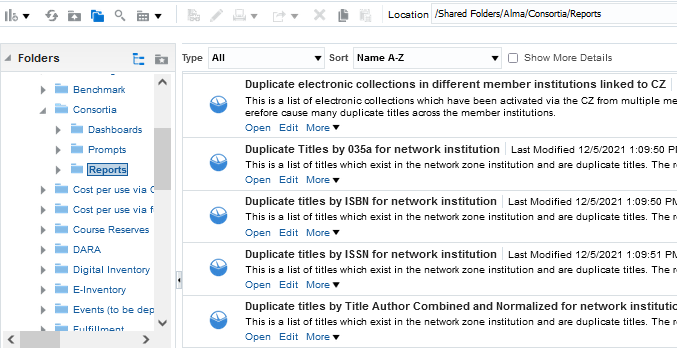 5
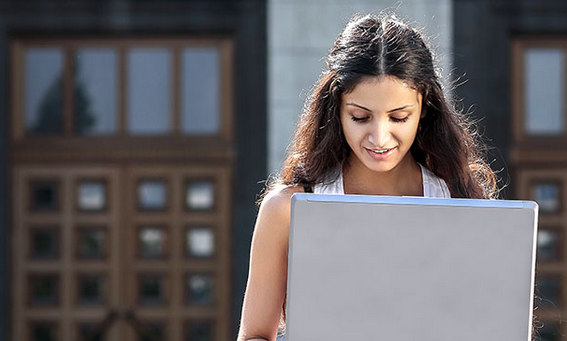 Duplicate electronic collections in different member institutions linked to CZ
6
Duplicate electronic collections in different member institutions linked to CZ
This is a list of electronic collections which have been activate via the CZ from multiple member institutions. 
The electronic collections have not been activated from the network zone using the “available for” functionality and therefore cause many duplicate titles across the member institutions.
7
Duplicate electronic collections in different member institutions linked to CZ
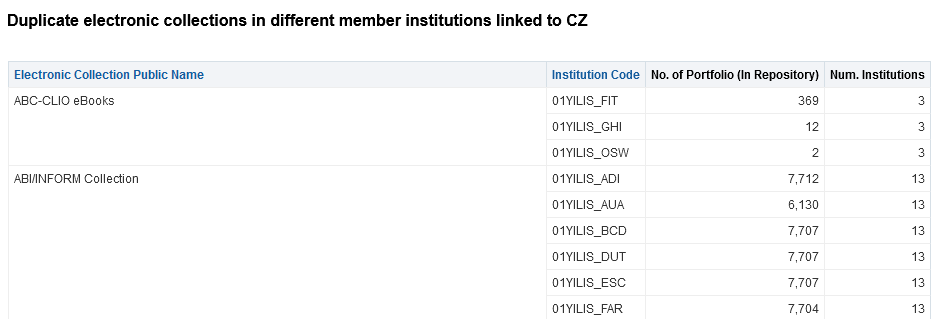 This electronic collection and all corresponding portfolios have been activated in 13 different institutions instead of once in the CZ.
8
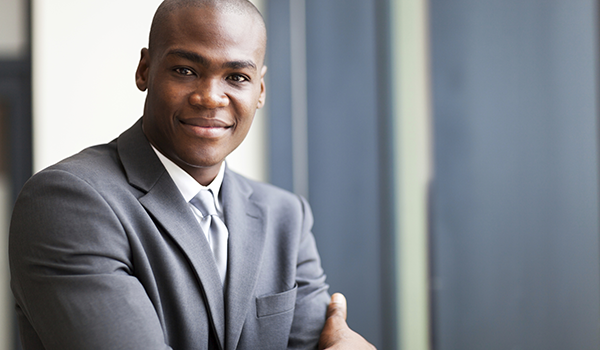 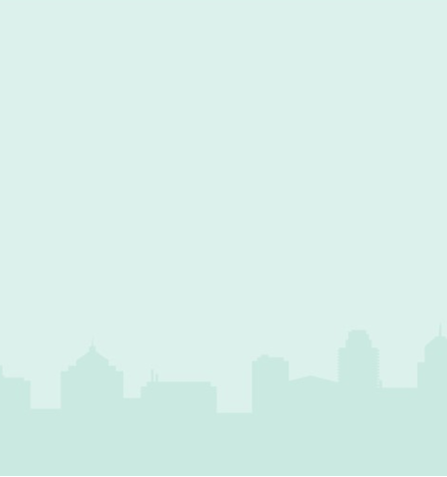 Duplicate titles by 035a for NETWORK institution
9
Duplicate titles by 035a for NETWORK institution
This is a list of titles which exist in the network zone institution and are duplicate titles. 
The records are determined to be duplicates based on the 035 field subfield a.
10
Duplicate titles by 035a for NETWORK institution
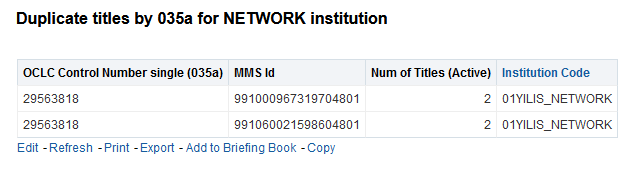 On the next slide we will look at this example
11
Duplicate titles by 035a for NETWORK institution
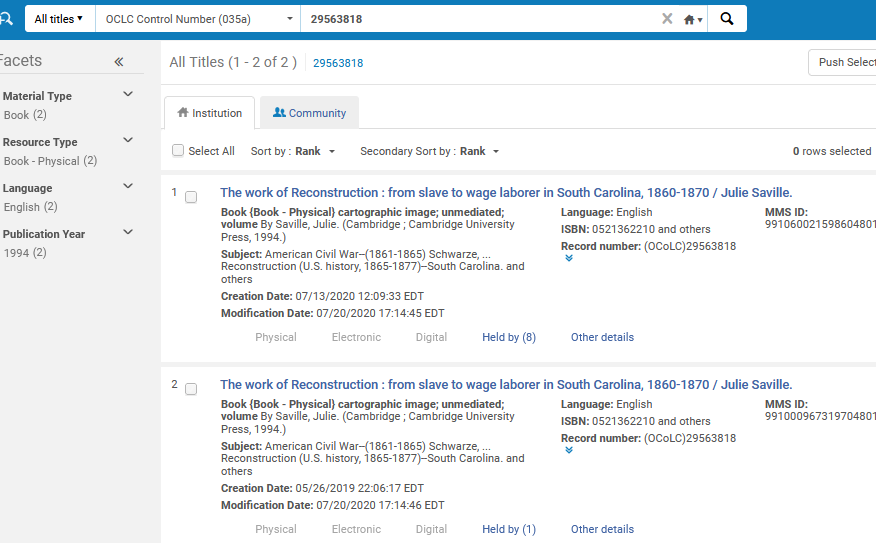 12
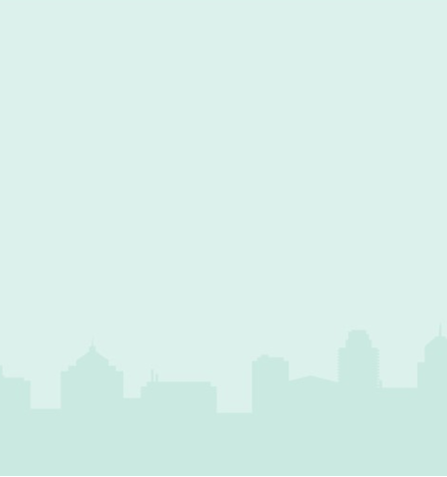 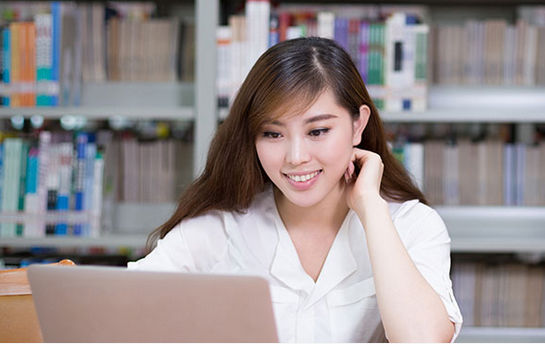 Duplicate titles by ISBN for NETWORK institution
13
Duplicate titles by ISBN for NETWORK institution
This report retrieves duplicate titles by field ISBN in a network zone institution and excludes titles linked to the CZ. 
This report is designed to be run in the network zone.
14
Duplicate titles by ISBN for NETWORK institution
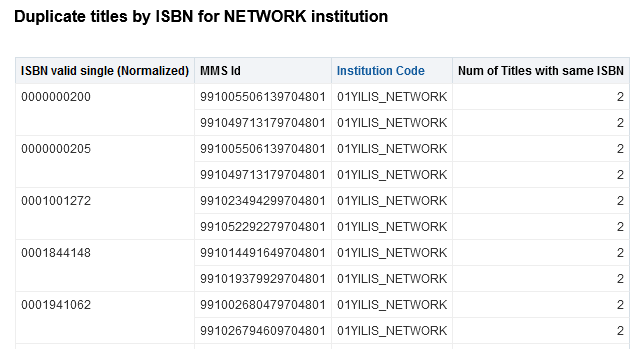 On the next slide we will look at this example
15
Duplicate titles by ISBN for NETWORK institution
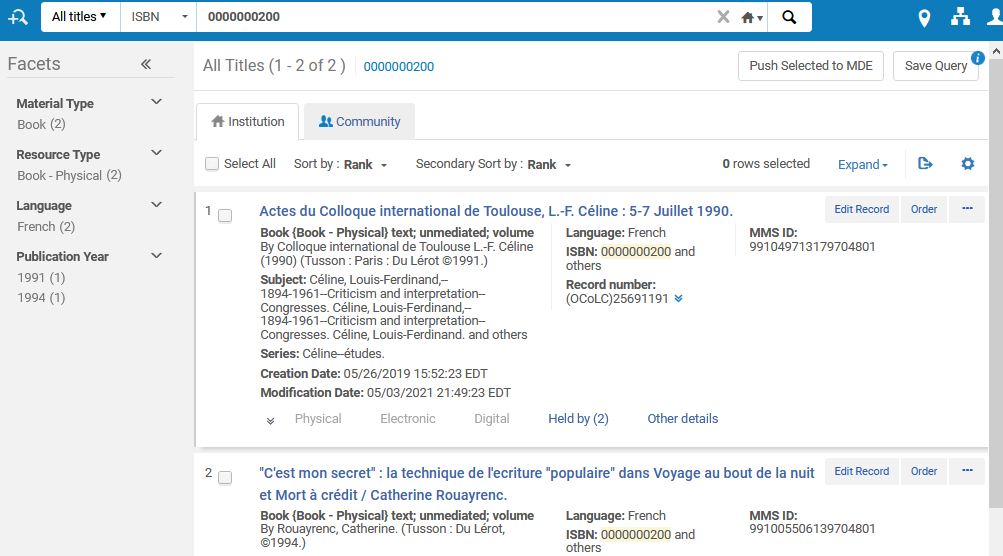 16
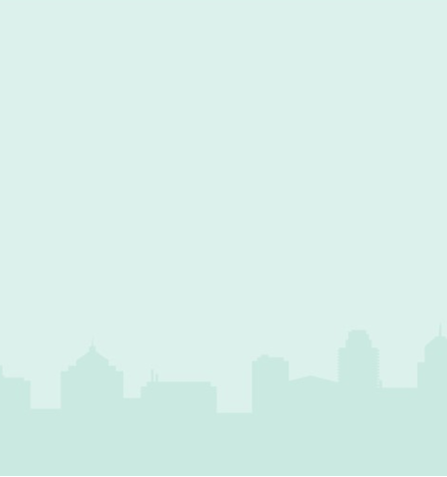 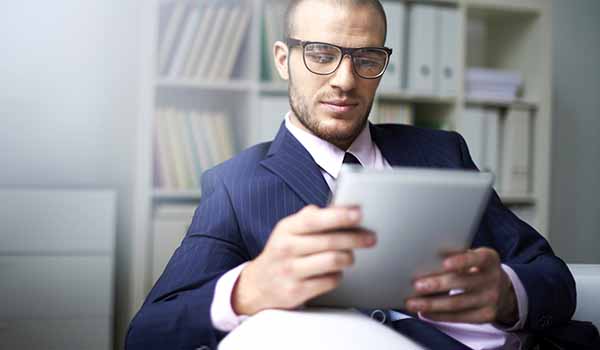 Duplicate titles by ISSN for NETWORK institution
17
Duplicate titles by ISSN for NETWORK institution
This report retrieves duplicate titles by field ISSN in a network zone institution and excludes titles linked to the CZ. 
This report is designed to be run in the network zone.
18
Duplicate titles by ISSN for NETWORK institution
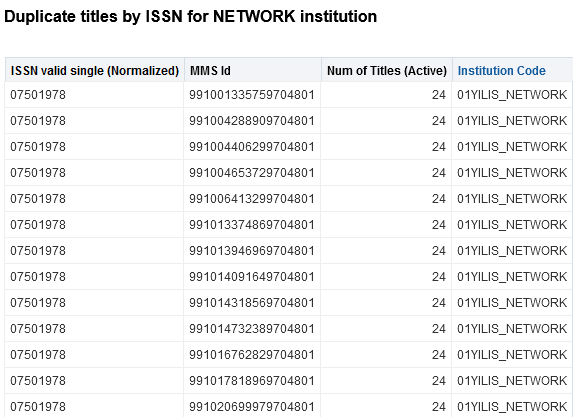 On the next slide we will look at this example
19
Duplicate titles by ISSN for NETWORK institution
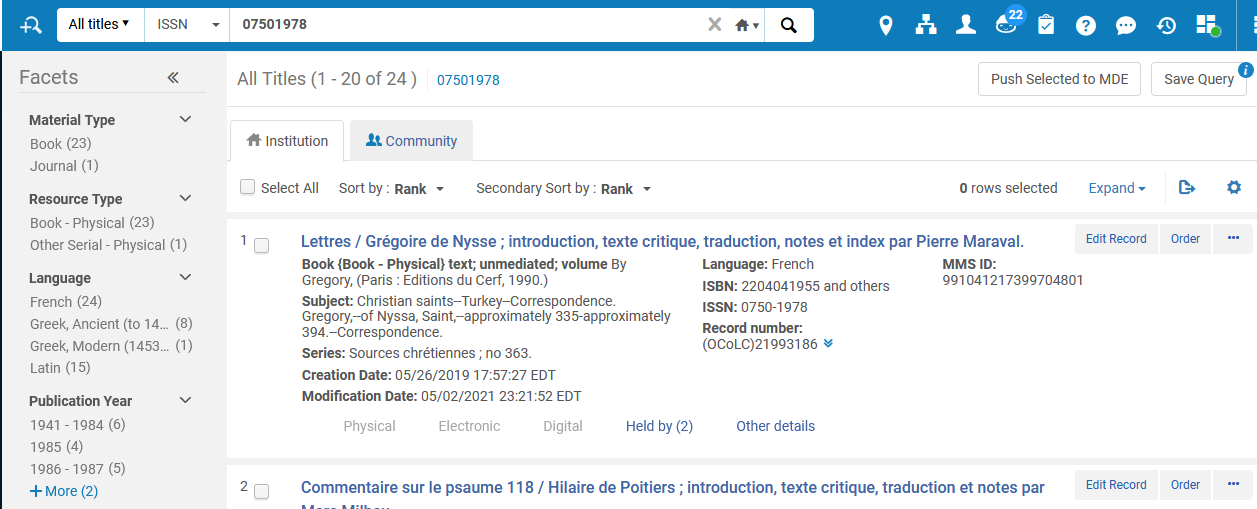 20
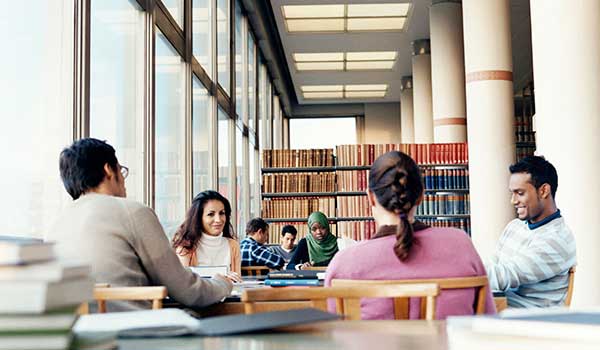 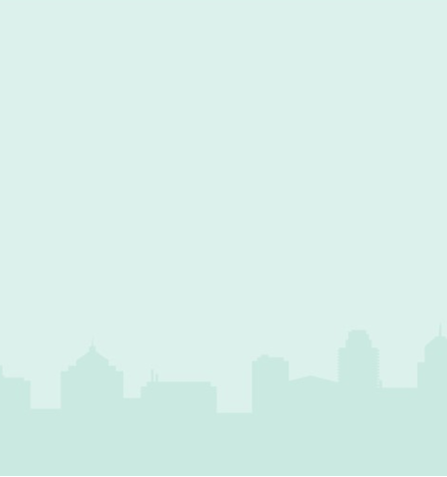 Duplicate titles by Title Author Combined and Normalized for NETWORK institution
21
Duplicate titles by Title Author Combined and Normalized for NETWORK institution
This report retrieves duplicate titles by field Title Author Combined and Normalized in a network zone institution and excludes titles linked to the CZ. 
This report is designed to be run in the network zone.
22
Duplicate titles by Title Author Combined and Normalized for NETWORK institution
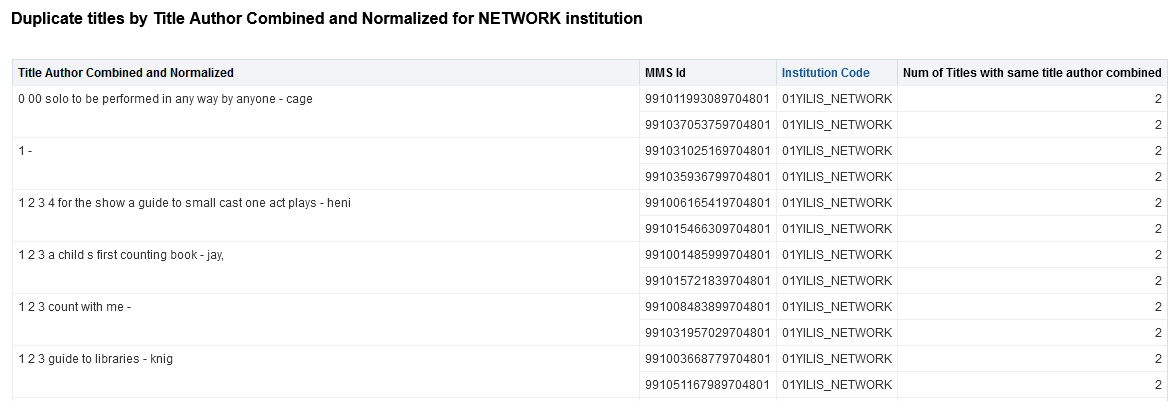 On the next slide we will look at this example
23
Duplicate titles by Title Author Combined and Normalized for NETWORK institution
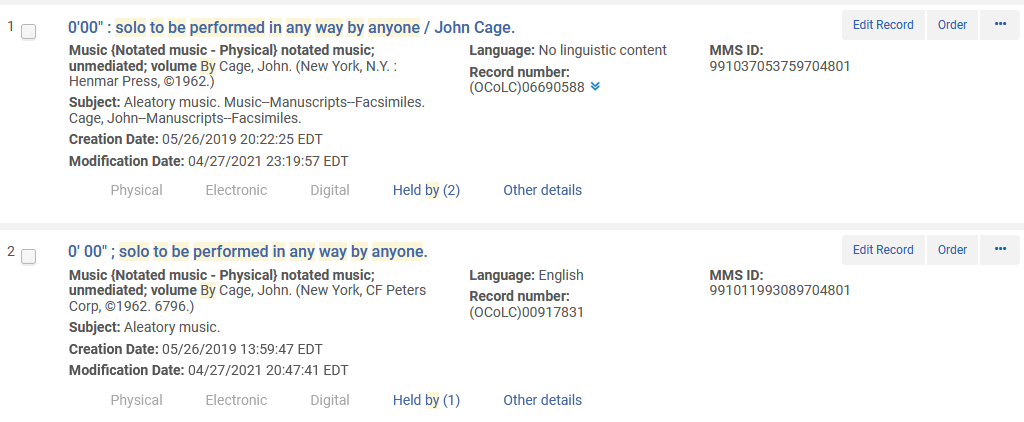 24
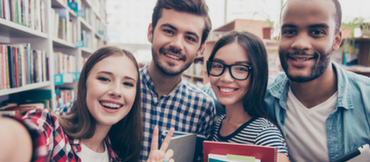 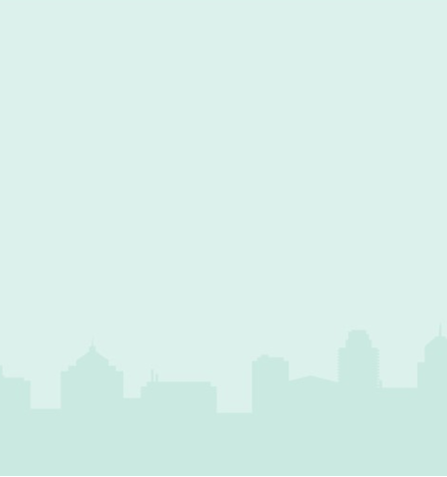 Titles with inventory in only one institution based on field 035 subfield a with library and location
25
Titles with inventory in only one institution based on field 035 subfield a with library and location
This report retrieves titles held by only one institution in the consortia. 
The analysis uses the field 035 subfield a as a basis for determining the uniqueness of the title. 
This report is designed to be run in the network zone.
26
Titles with inventory in only one institution based on field 035 subfield a with library and location
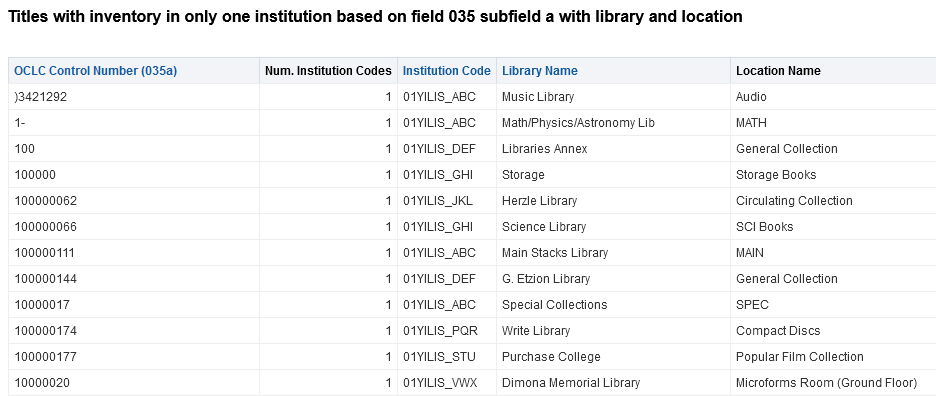 On the next slide we will look at this example
27
Titles with inventory in only one institution based on field 035 subfield a with library and location
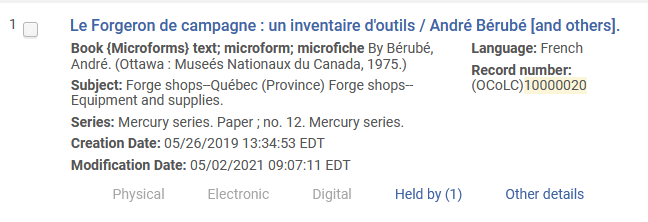 28
xxx@exlibrisgroup.com